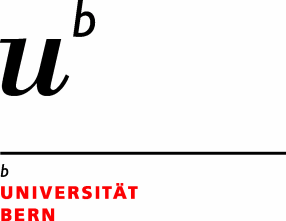 IPA Präsentation
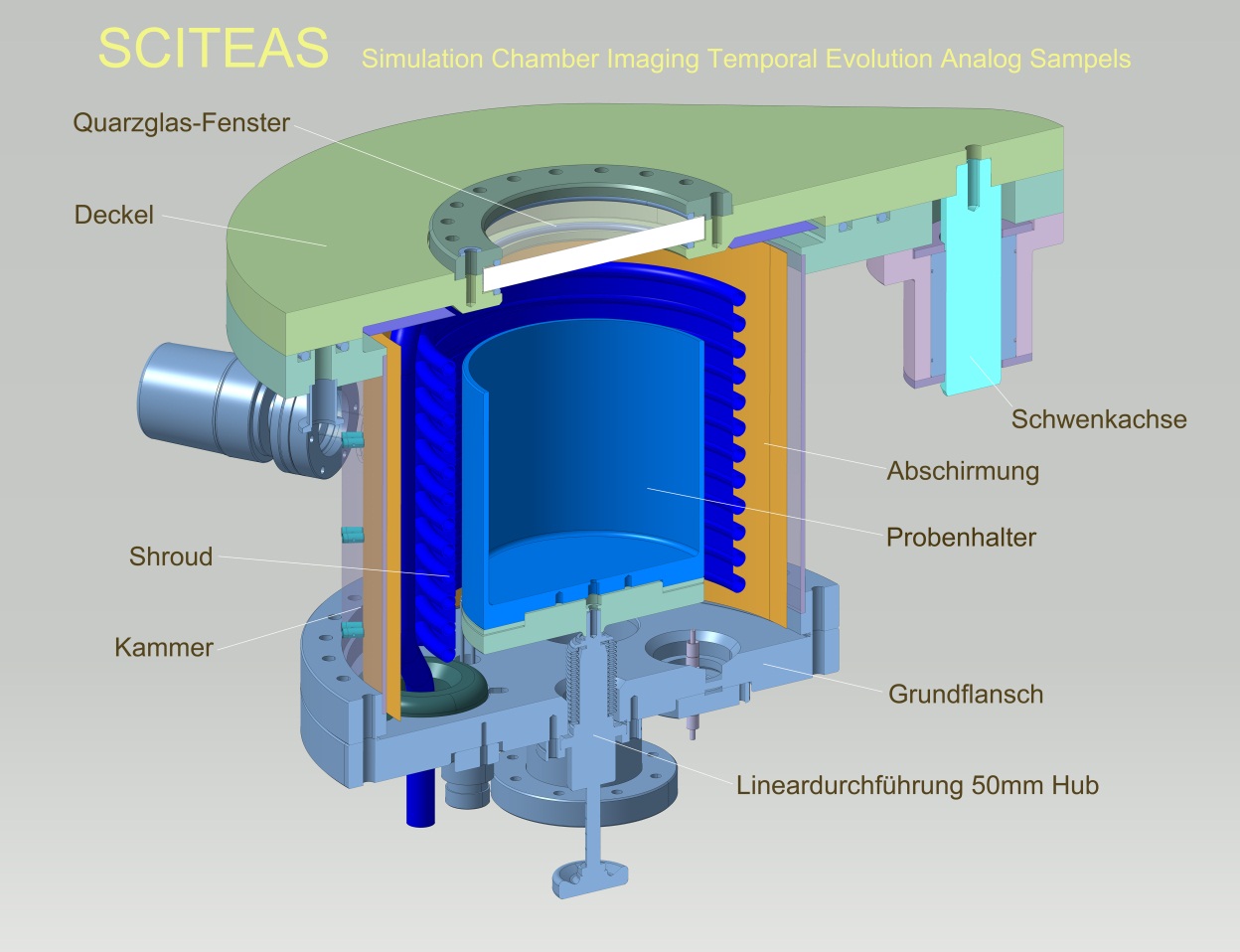 Samuel Marending
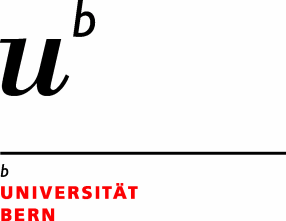 Ablauf
Projekt vorstellen

Aufgabenstellung

Konstruktion

Fertigung
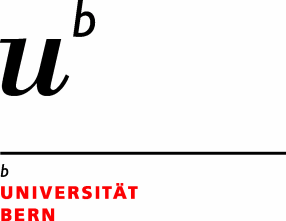 Projekt: Raumsonde Rosetta
Die Vakuumkammer wird dazu verwendet, die Infrarot- und optische Kamera auf der Raumsonde Rosina Rosetta zu Kalibrieren. 

In der Kammer wird ein Vakuum von 10-6 Bar erzeugt und sie wird auf -120°C abgekühlt.

Proben aus Trockeneis und gewöhnlichem Eis mit diversen künstlichen Sedimenten werden als Referenz genommen für die Messungen im Weltall.
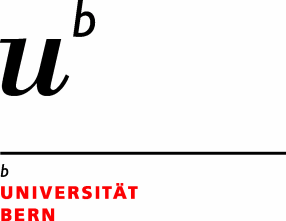 Aufgabenstellung
Einige der Komponenten müssen Vakuumtauglich sein und Temperaturen von bis zu -120°C standhalten

Welle muss Hartverchromt werden
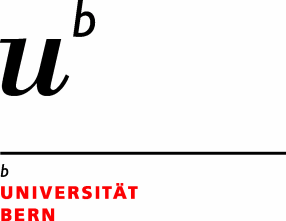 Konstruktion
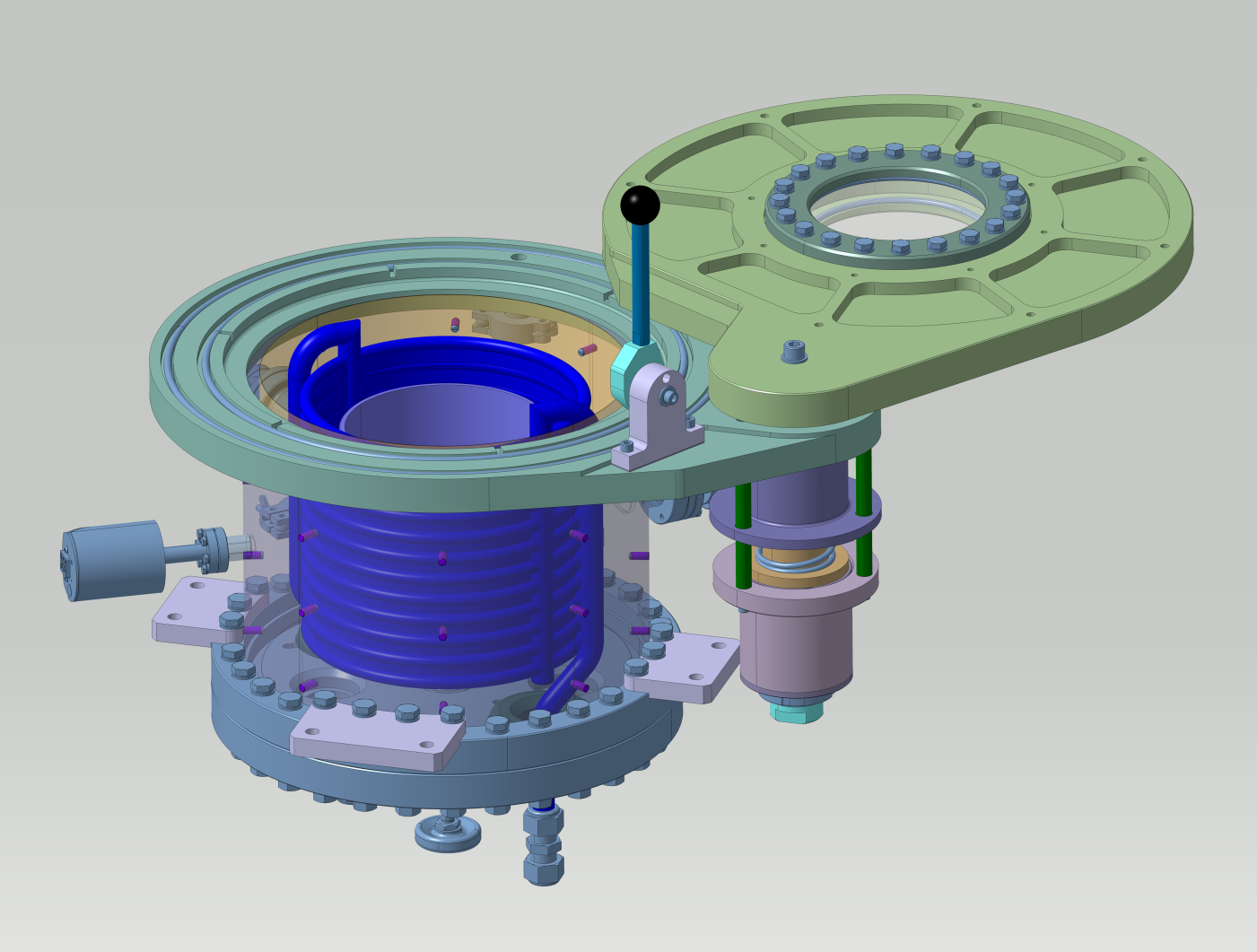 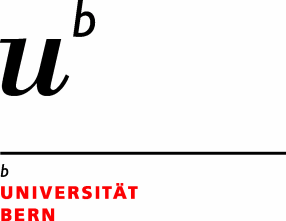 Konstruktion
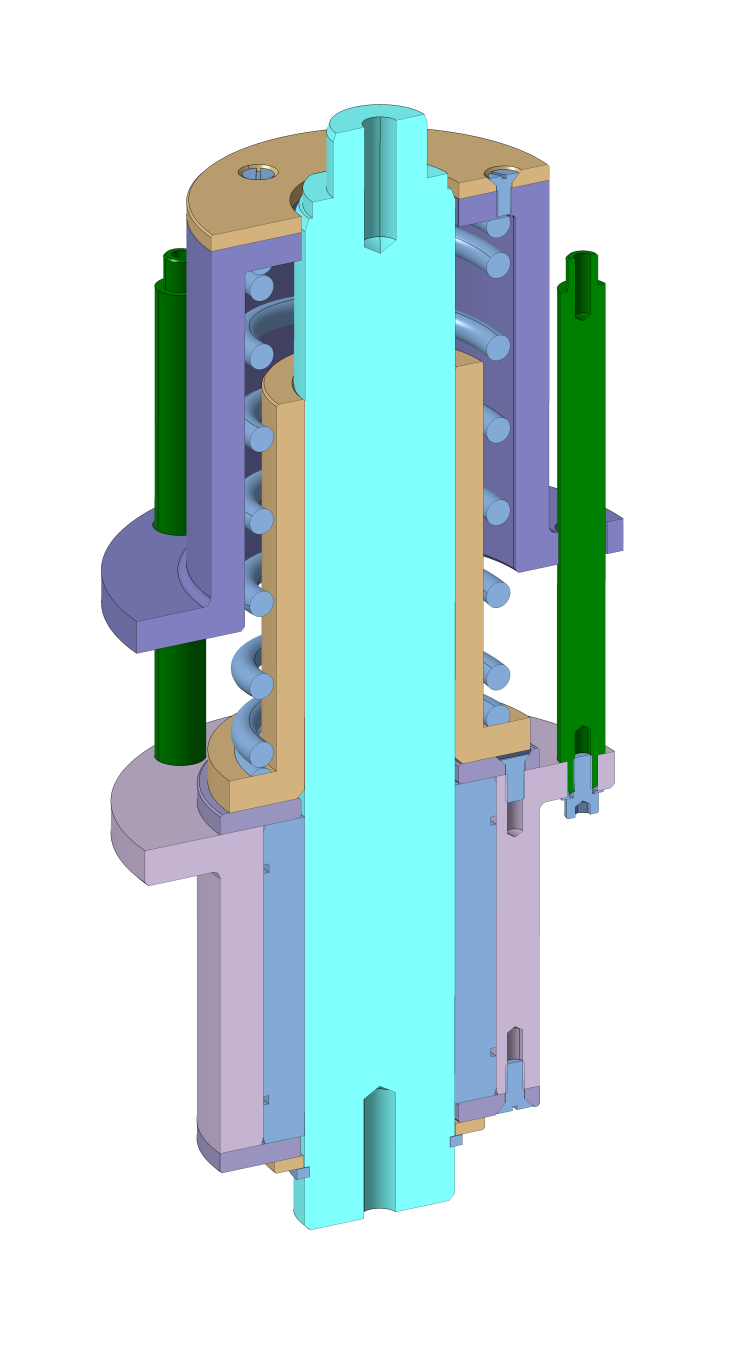 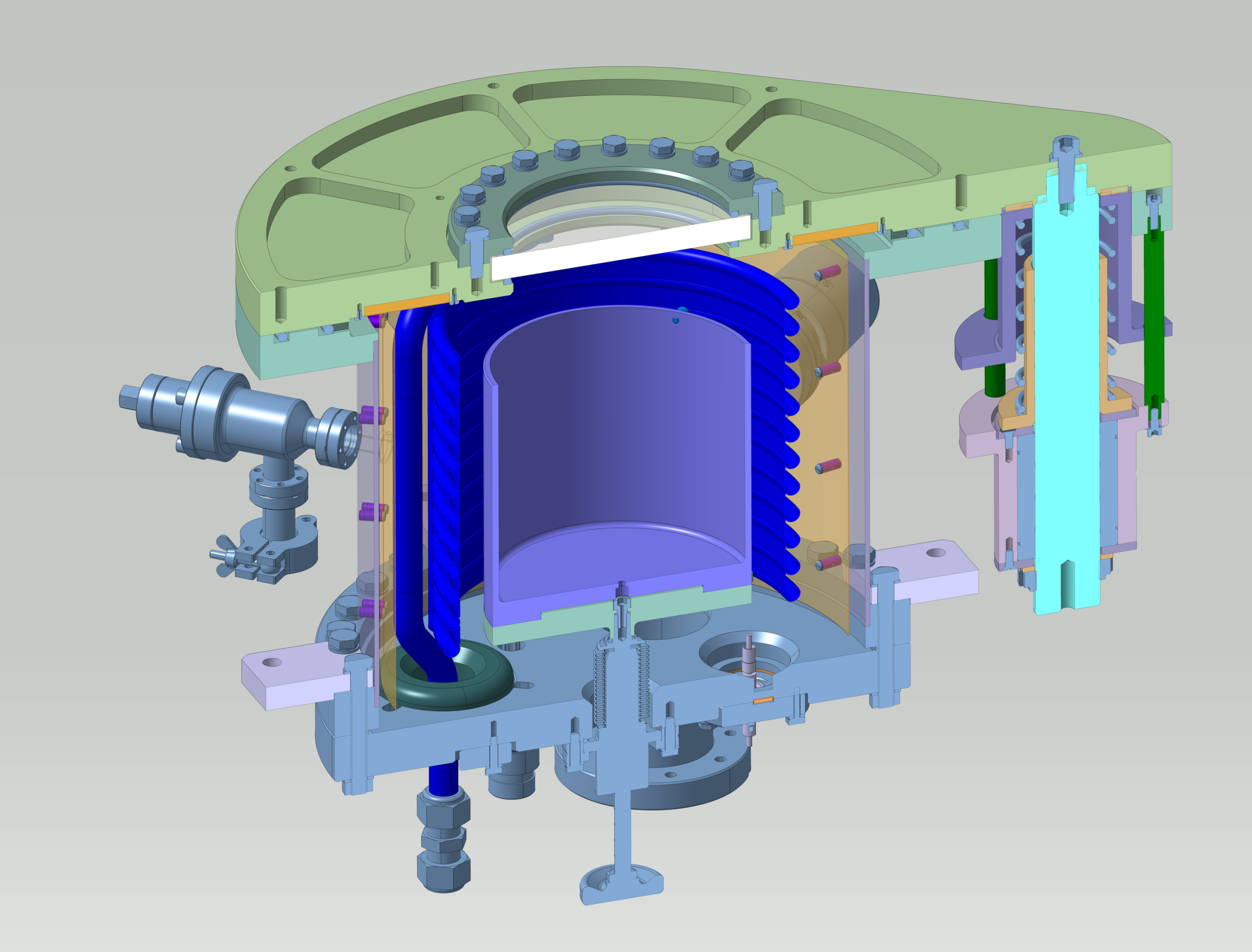 Vorher			Nachher
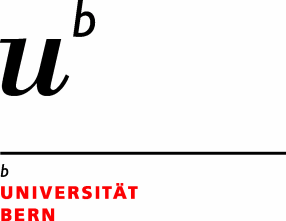 Konstruktion
Federberechnung

Anpassen der Bauteile
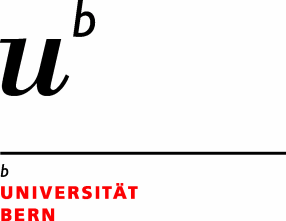 Fertigung
Drehen CNC

Fräsen CNC

Drehen konventionell

Fräsen konventionell
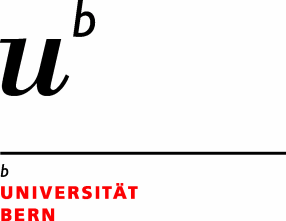 CNC Drehen
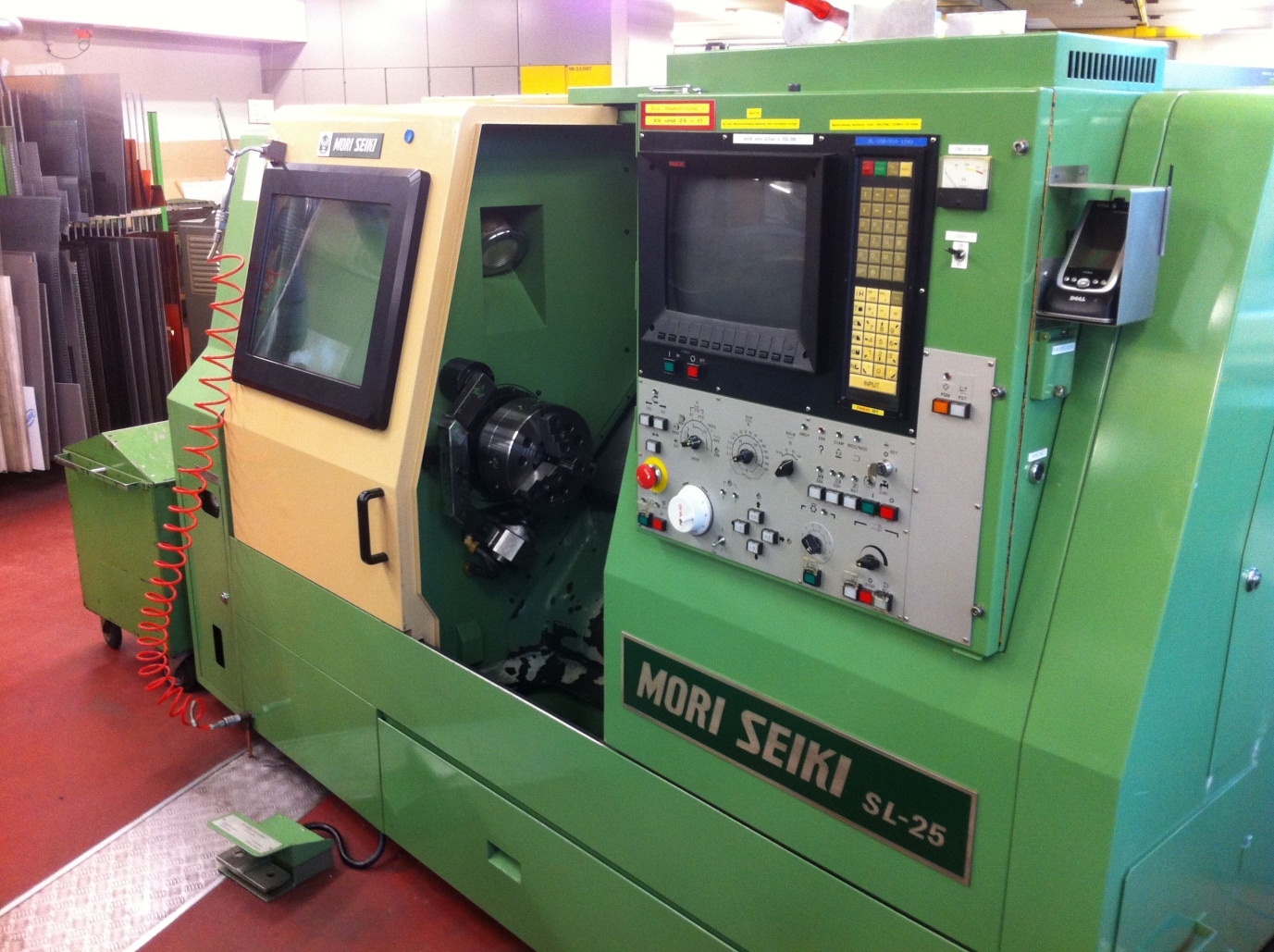 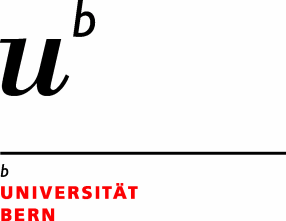 CNC Drehen
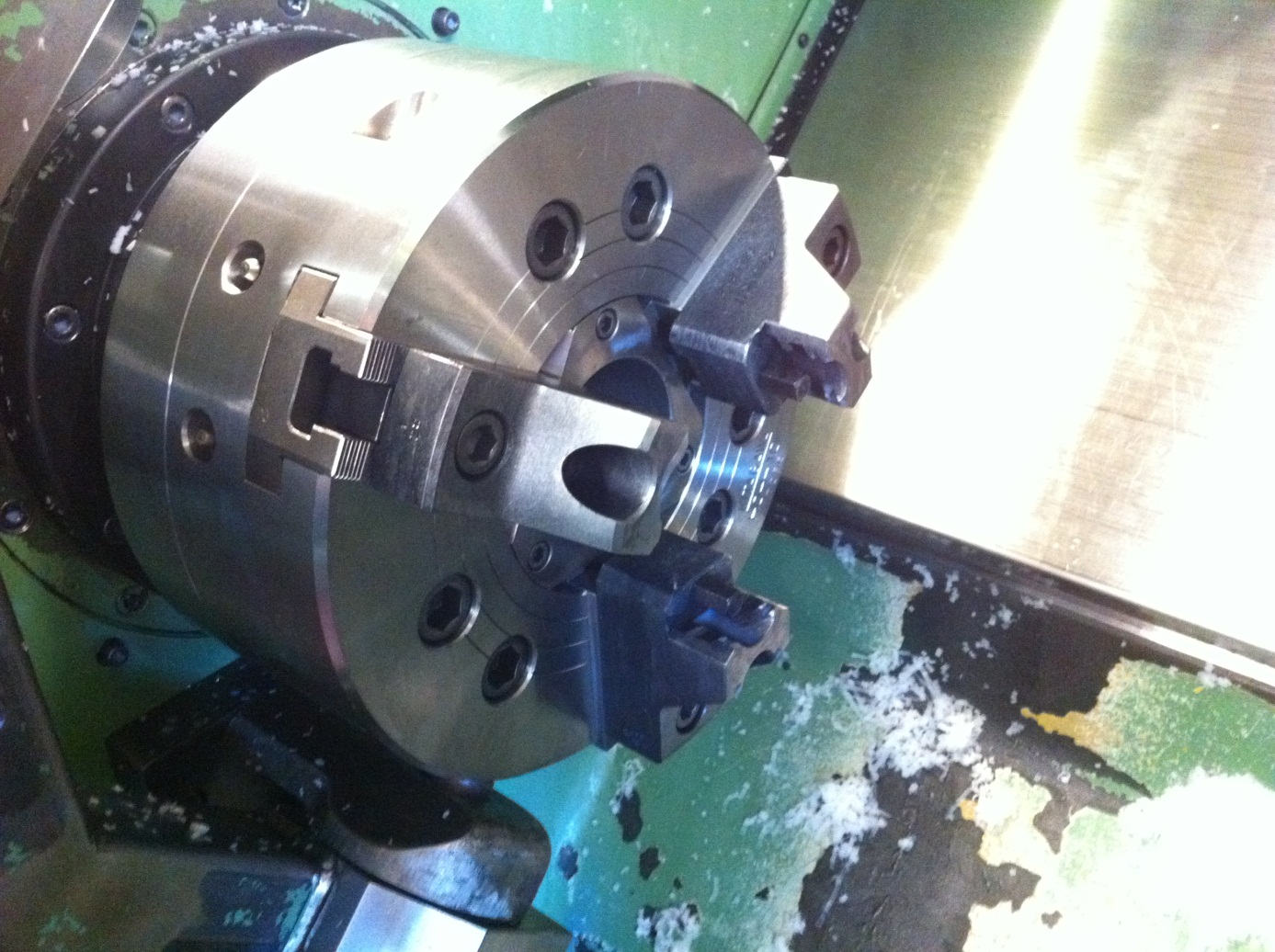 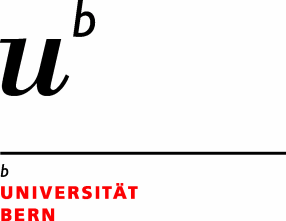 CNC Drehen
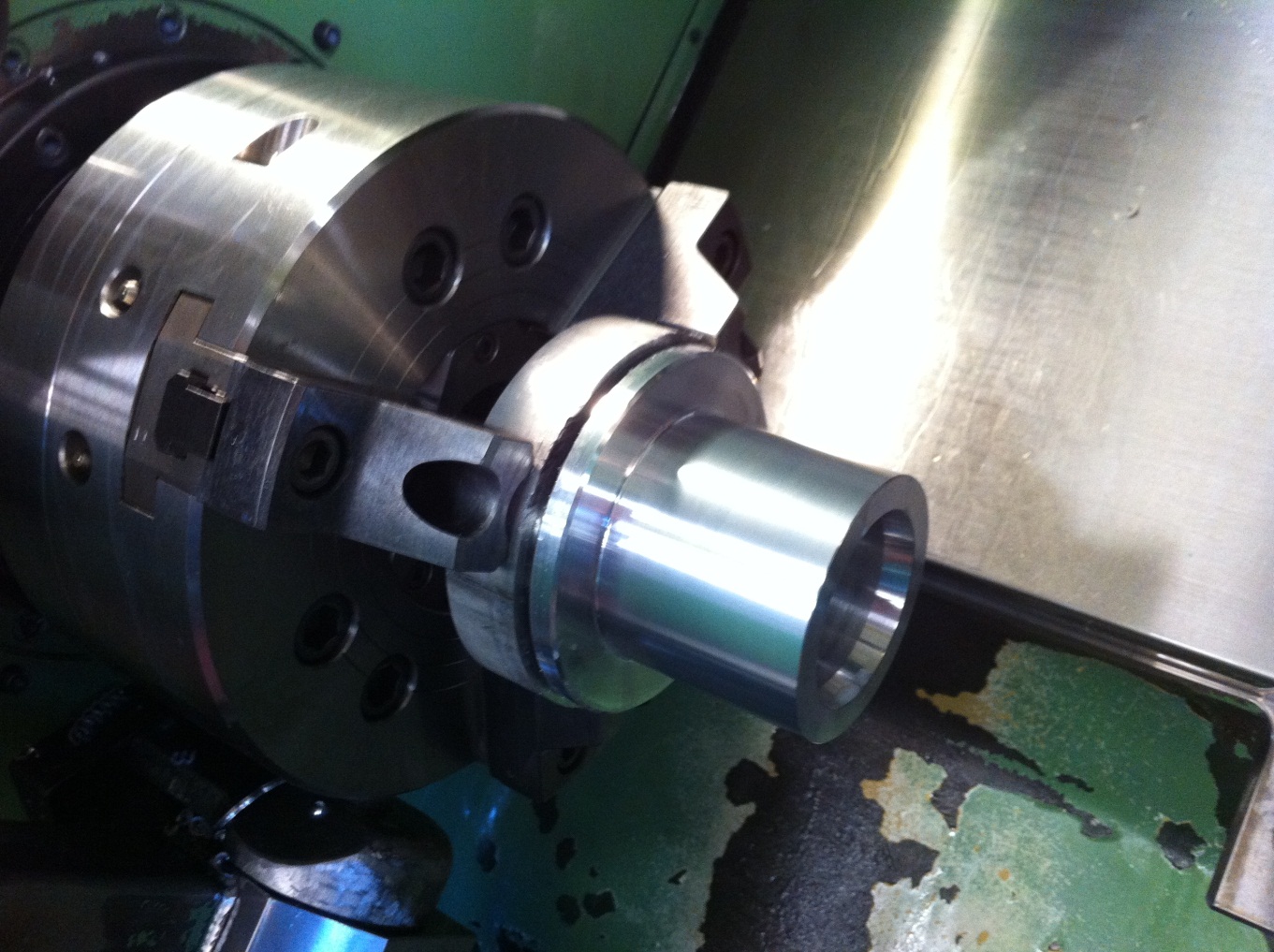 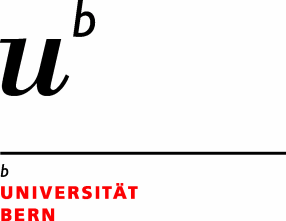 CNC Fräsen
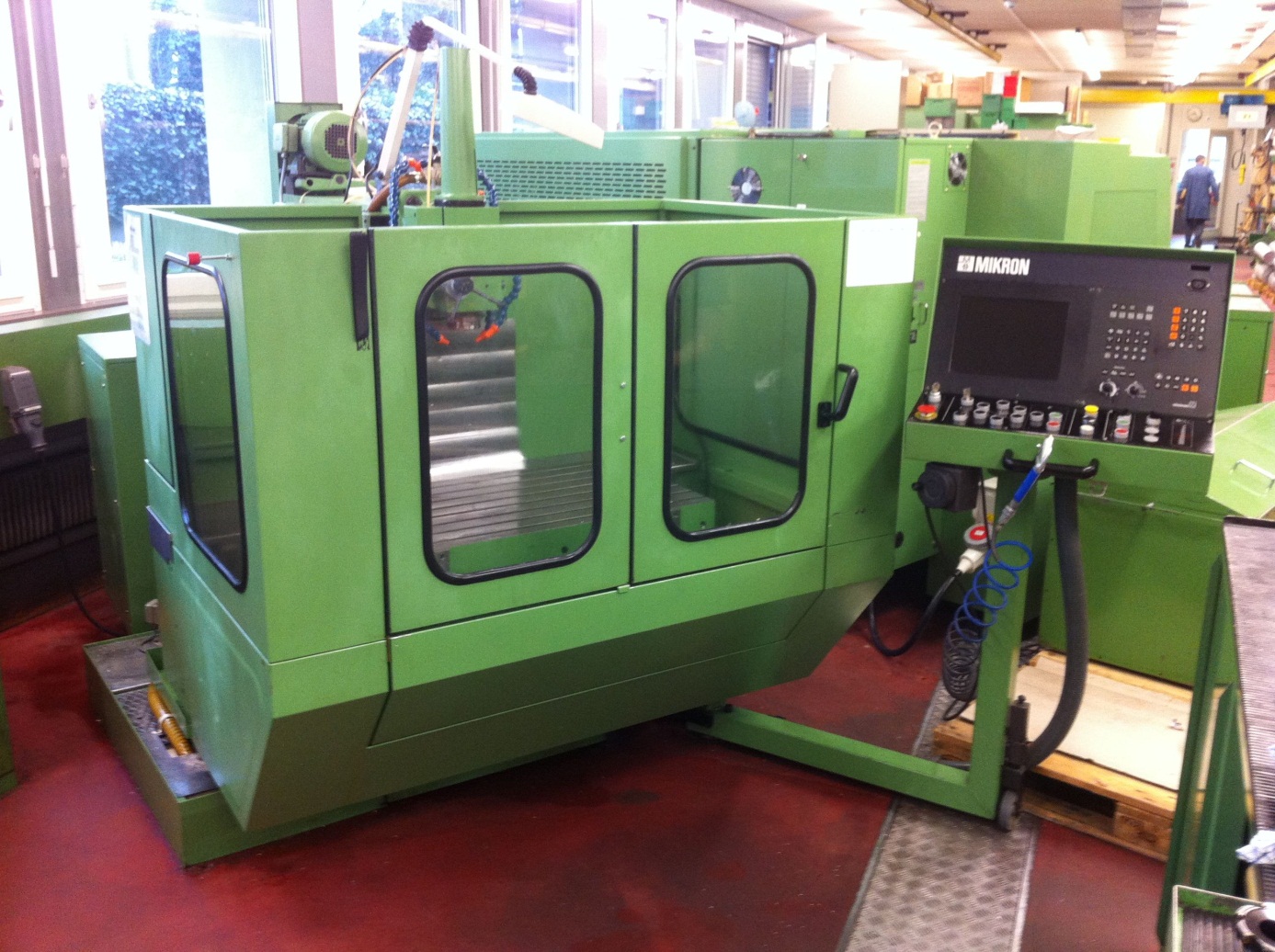 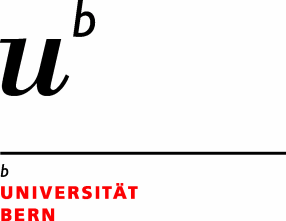 CNC Fräsen
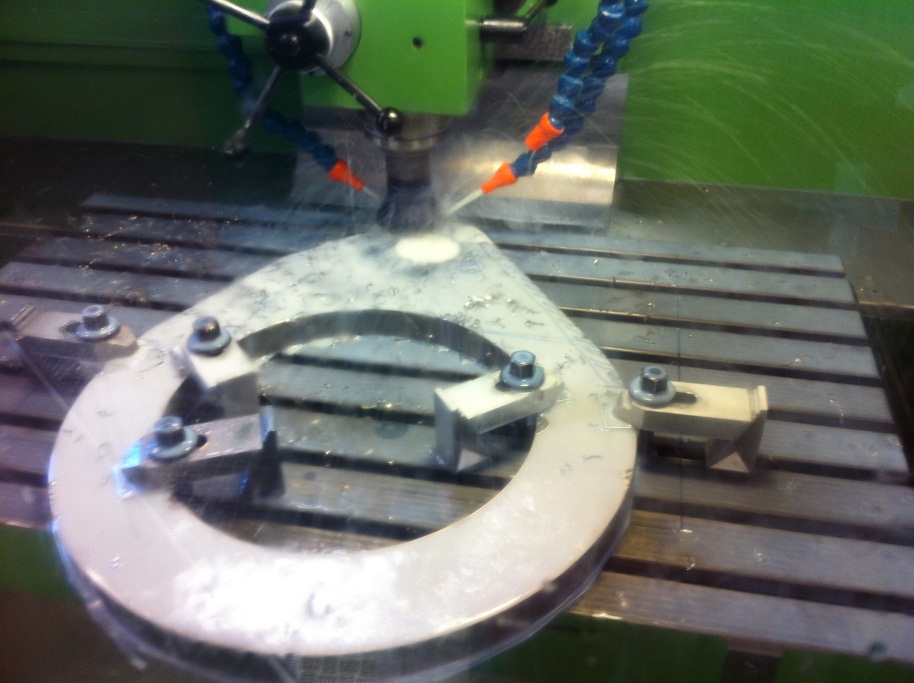 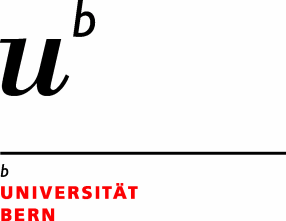 CNC Fräsen
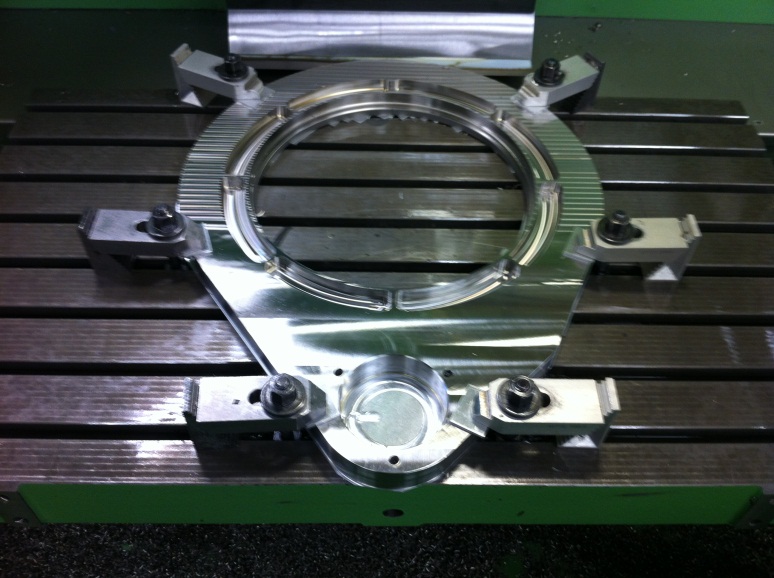 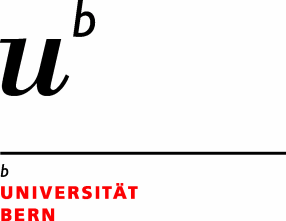 CNC Fräsen
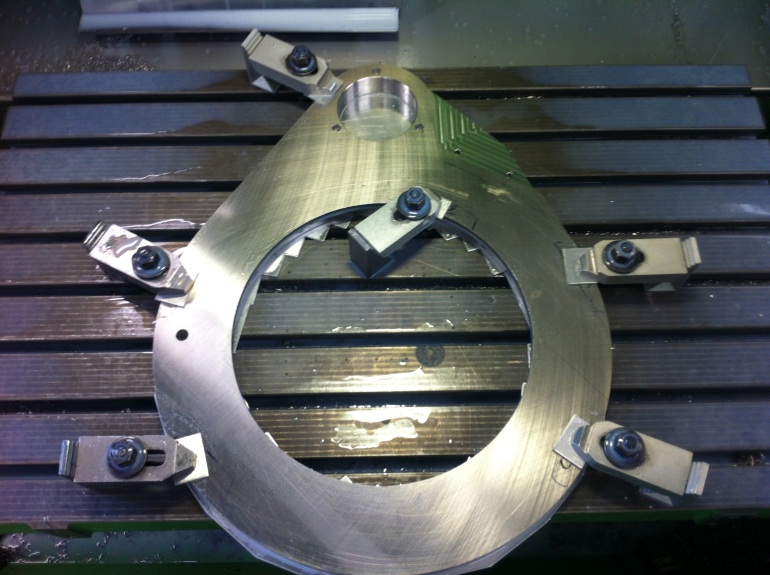 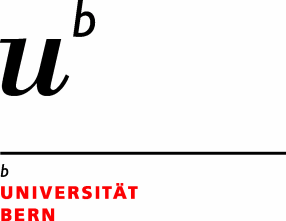 CNC Fräsen
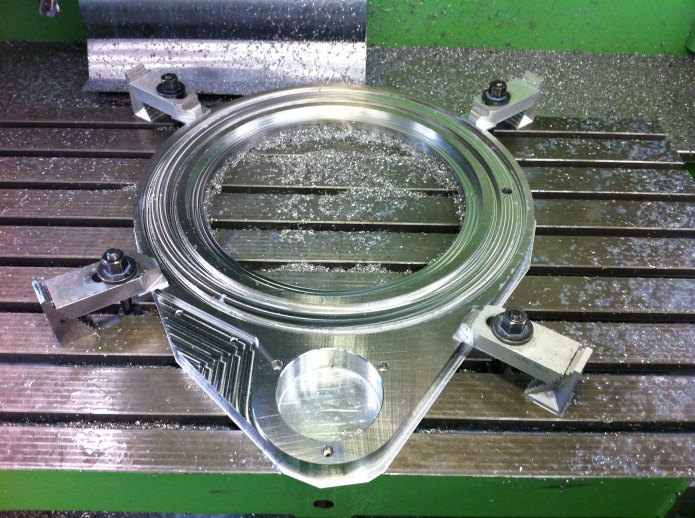